Resilience with Brilliance
St. Paul’s Prayer Stitchers
				rise to the challenge
“See and touch		the wounds of the world”
In a recent homily, Fr. George recounted a gospel story in which the risen Jesus exhorts us to “see and touch the wounds of the world.” 
Prayer Stitchers, armed with knitting needles and crochet hooks, remain dedicated to that mission.
Resilience with Brilliance
In response to front-line health care worker distress, 
Katie Robinson searched for a pattern for “face mask tabs” to help to relieve the pressure of the elastic on ears.  
Katie made and donated 154 of these “tabs” to Wake-Med.
We thank God 
for our family,
our St. Paul’s church, 
our Prayer Stitcher ministry, and our community.
We thank God for the opportunitiesto provide prayerful support.
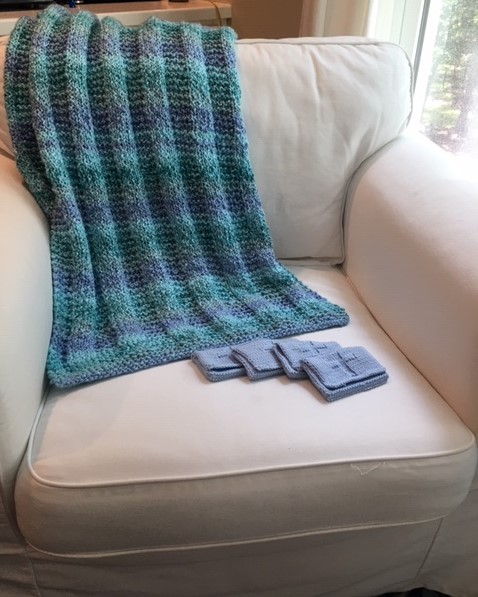 Prayer Shawl        Blessing
May you, who receives this shawl, be cradled in hope, kept in joy, graced with peace and wrapped in love.
Prayer squares and prayer pockets for those facing difficult times, in need of prayer, comfort and encouragement
Photo submitted by Naomi Hammeke. Special thanks to Monty Moree’s family for use of heirloom cradle in display.
May God’s grace be upon this blanket. When your baby is wrapped in this blanket may they be cradled in hope, peace and love.
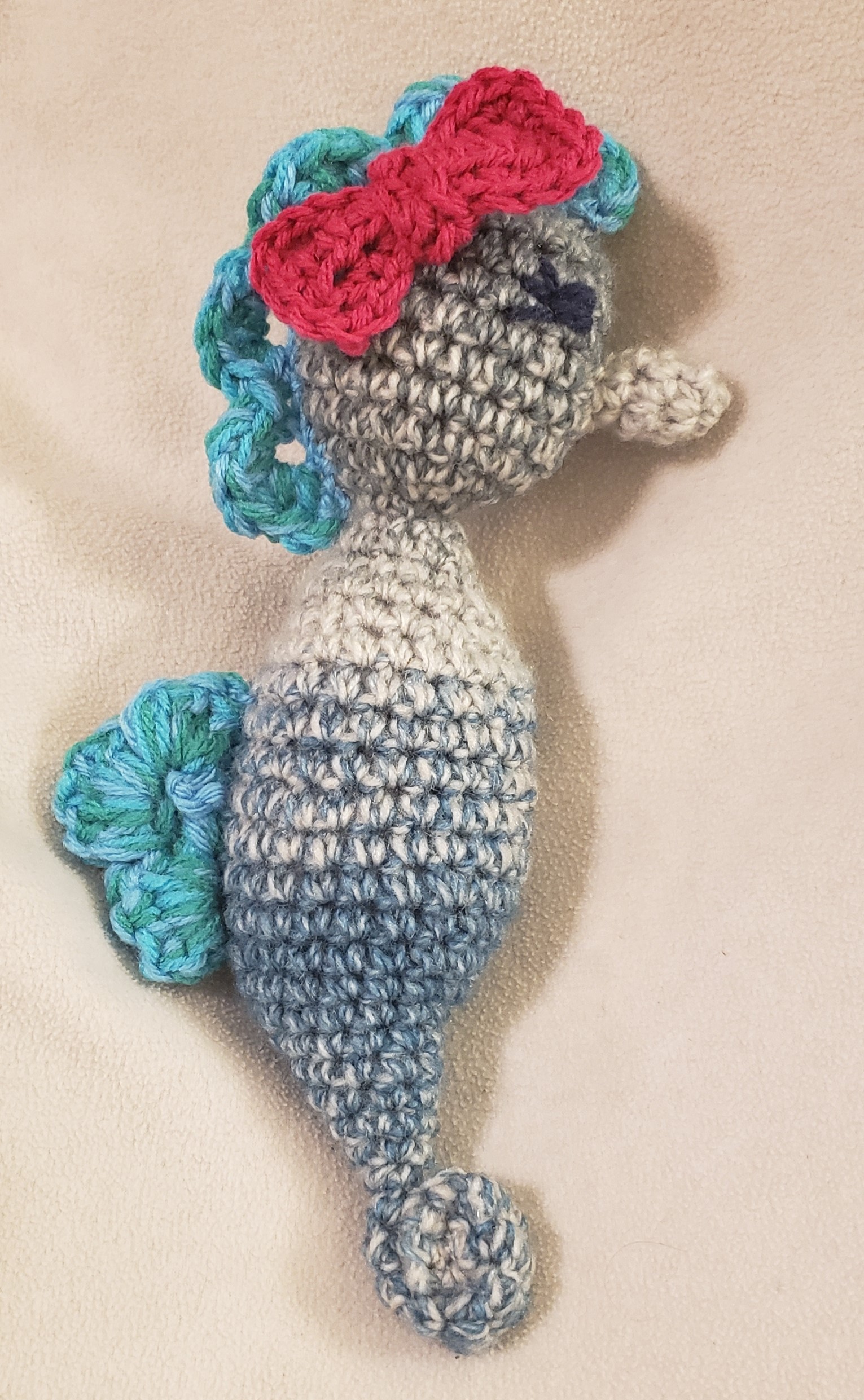 Some
    comfort 
         In
 challenging
       times
Snuggling up in challenging times . . .
Shannon Robinson created this snuggly set to provide comfort
We thank God for community organizations that help families in need
Beanies for Babies
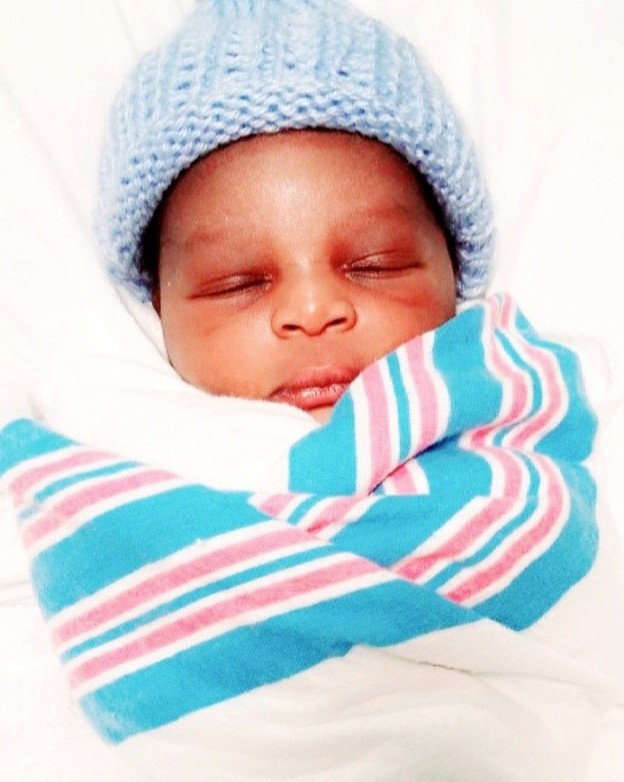 “40% of the children served are in a neonatal intensive care unit (ICU) hospital ward”

Ronald McDonald House ongoing project.
Wendy Peck designs and creates beautiful homemade sweaters
Knitted item donations to local organization, With Love from Jesus, which provides annually 40,000 people with clothing and other items, prayer and hope.
AnnualHomelessInitiative
We welcome contributions of generous donations to our ministry for outreach to the homeless.
Left to right, Carolyn Anderson, Sarah Benbow
Imagination flourishes, 		even at a social distance
Barbara Brickman’s creativity is an inspiration to us all.She made this nativity scene for a future St. Paul’s outreach fundraising effort.
Noah’s         	Ark
Pre-social distance
        	 etiquette
        	 of-course

         Another design by Barbara Brickman
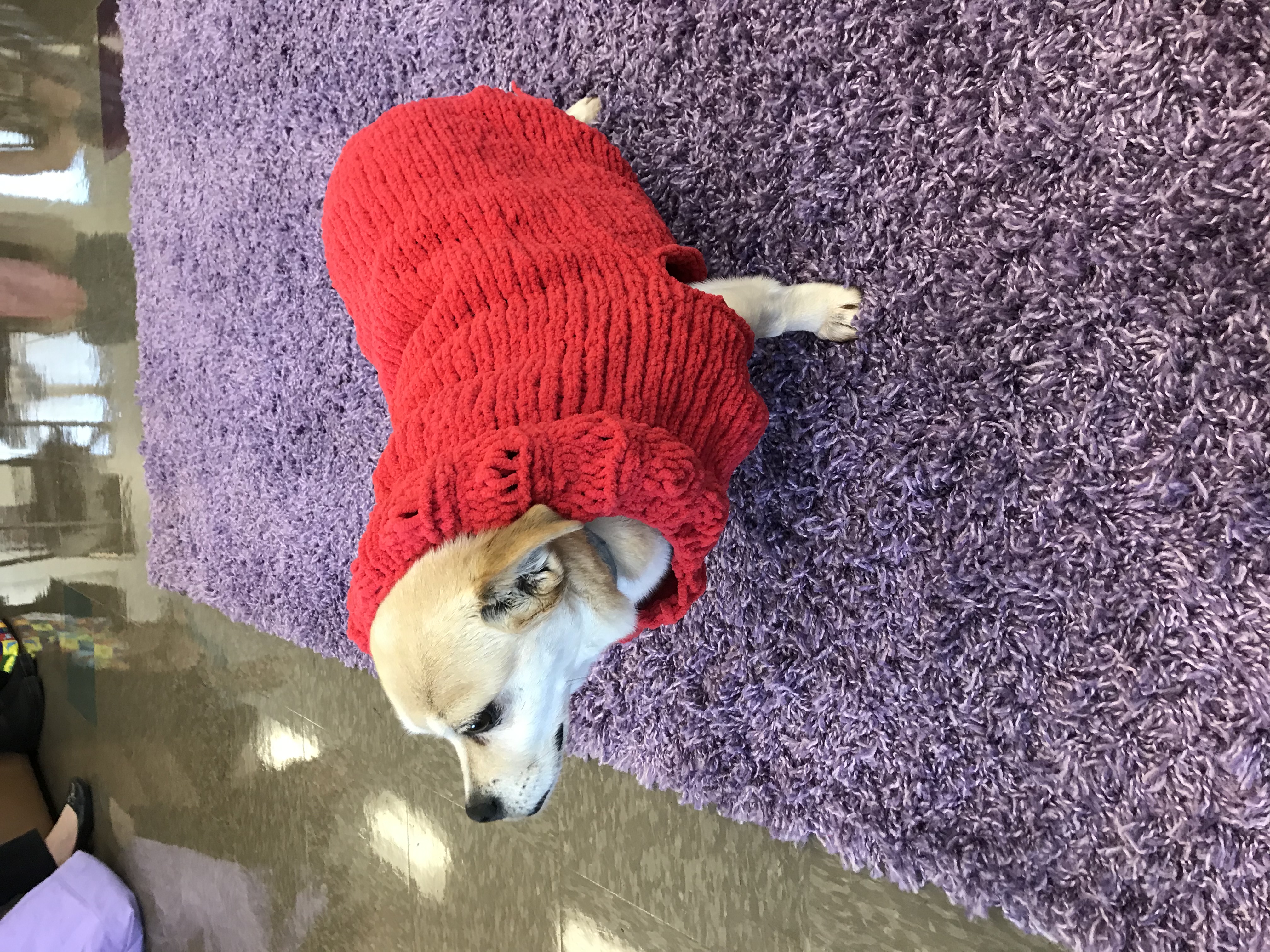 We must not forget ourfur-babies
Miss Lulu sports her new sweater knitted by our very own Dr. Janet
We are now Zooming meetings  
                        Please join us
            Wednesday mornings at 10 AM
                       All are welcome!
                            prayerstitchers@stpaulscary.org
Zooming			in . . . same time,           different              space.
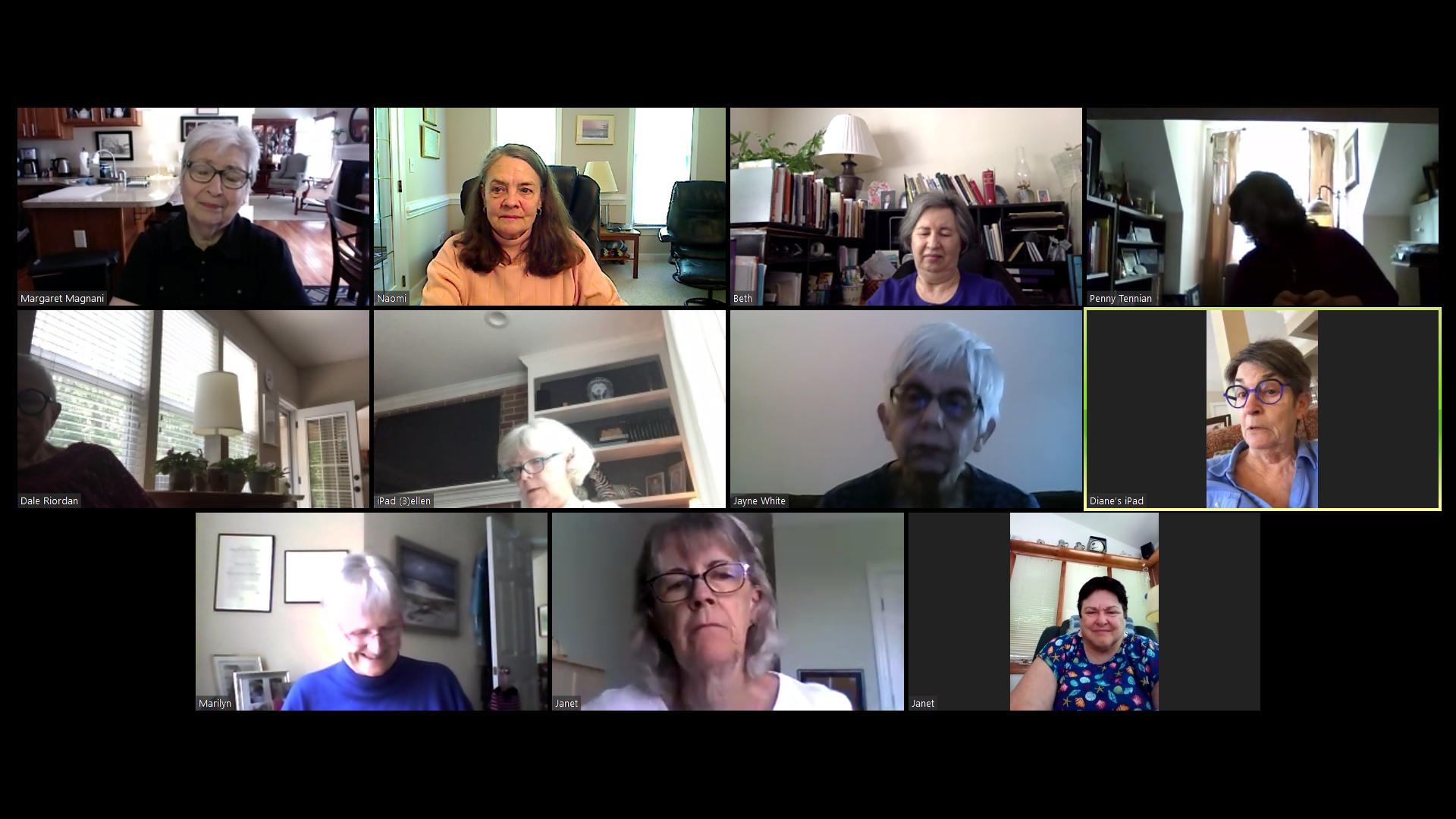 Prayer Stitcher Prayer
 					May our handiwork be blessed

	May God touch our hands with love and 
	guide our needles and hooks with compassion
	
	May God touch our hearts with peace and
	guide our souls to freedom

	May God guide our community with joy and
	fill our world with hope

	May our handiwork be blessed.
							Amen
     											Adapted prayer by Knitting into the Mystery